Simulating SAMOC Water Mass Pathways: 
Vitoria-Trindade Ridge ROMS Experiment
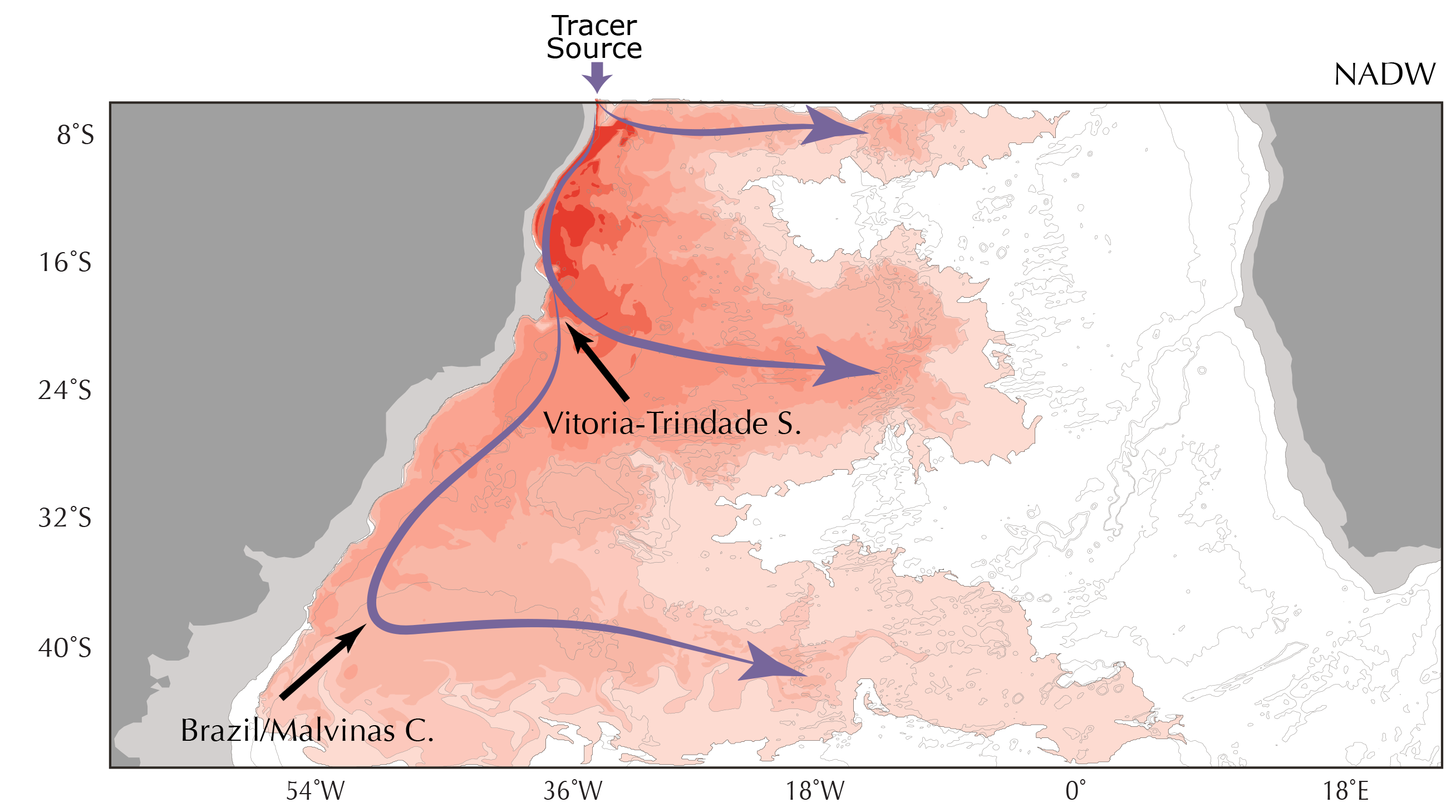 Average tracer distribution after 20-years of ROMS benchmark simulation
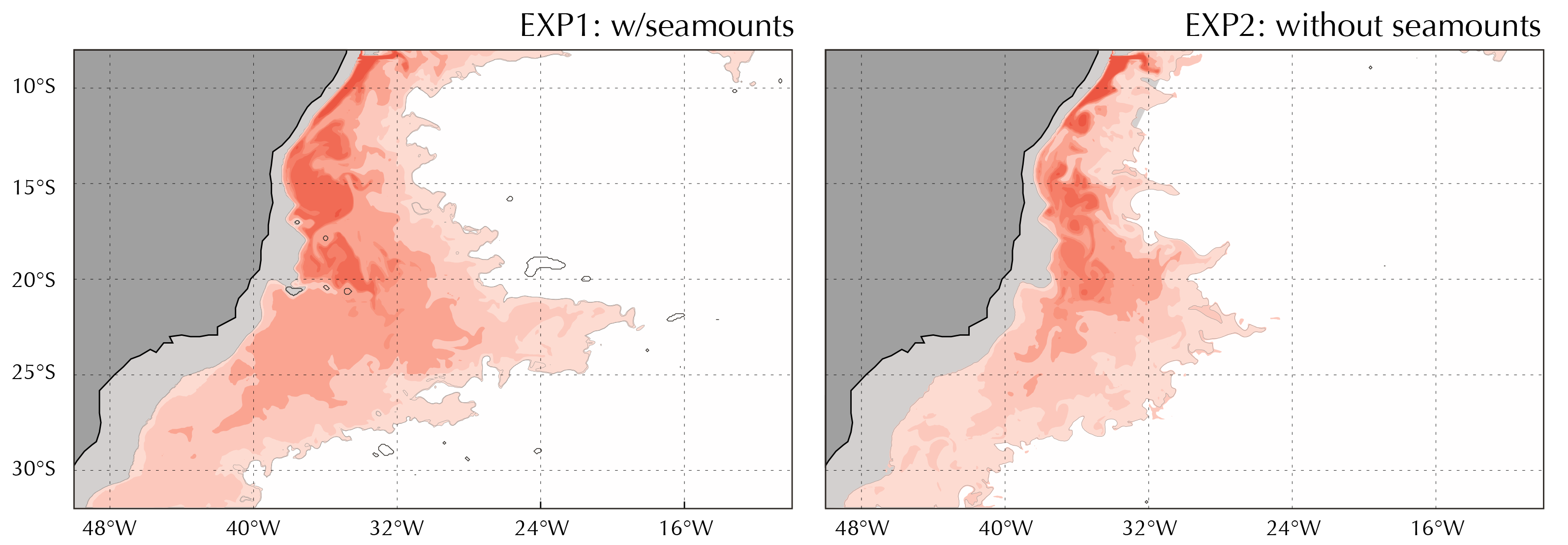 After 10-years of ROMS benchmark simulation and simulation without VT Ridge
NOAA project: Perez, Garzoli, Matano, Msadek (Figure by R. Matano and V. Combes)
[Speaker Notes: The objective of this project is to improve our understanding of the pathways of the upper and lower limbs of the MOC in the SA. 

Our research is focused on the analysis of state-of-the-art high-resolution NOAA/GFDL coupled climate model and ocean-only simulations, non-eddying CMIP and IPCC AR5 models including the NOAA/GFDL coarse resolution models, process-oriented numerical experiments using a regional ocean models, and observations. 

As an example of one of the pathways we are studying with one of the models:

We are studying NADW pathway in a series of ROMS simulations. Passive tracers were released between NADW levels (1500-3000m) in the northwest corner to examine how the “realistic” pathway of NADW differs from the pathway when the Vitoria-Trindade Ridge is removed.

In the “realistic” pathway (large image) after 20-years there are three offshore intrusions of NADW near 10S, 20S, and 45S. The most remarkable is the one observed near 20S, which is the approximate location of the VT Ridge, because there is no clearly defined offshore mean flow in this location. The offshore detrainment of the deep waters in this location appears to be a largely eddy-driven process. The question, therefore, is whether these eddies driving this outflow are produced locally (e.g., through interaction between the western boundary current and the VT Ridge) or are the deep-ocean expression of surface eddies. 

Preliminary analysis with the V-T seamount removed shows a reduced offshore spreading pattern of NADW near 20S although a substantial portion of the NADW is still detrained in the offshore direction at this particular location. Note, these simulations are being re-run by V. Combes and R. Matano because a spurious diffusion detected due to sigma-coordinates – so these results may change.]